ESCUELA  POLITÉCNICA DEL EJÉRCITO
PLAN DE COMERCIO EXTERIOR Y NEGOCIACIÓN INTERNACIONAL PARA LA EXPORTACIÓN DE LÍNEA BLANCA  BAJO LA FIGURA DE TRADING DESDE CUENCA HACIA EL PERÚ
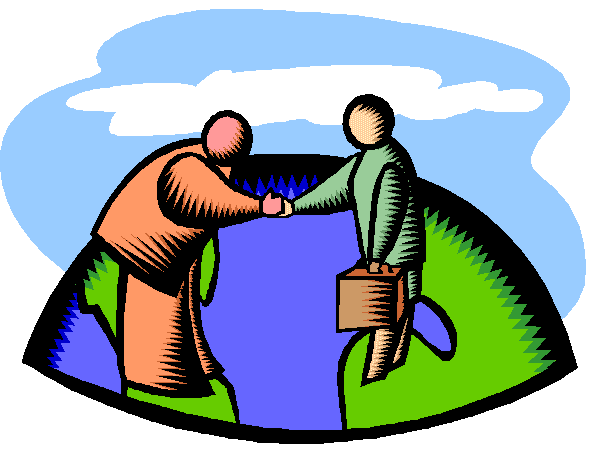 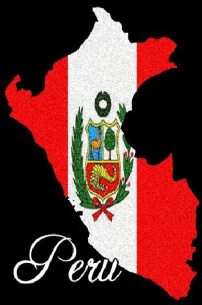 Andrea Patiño
El mercado del sector de línea blanca en el Ecuador.
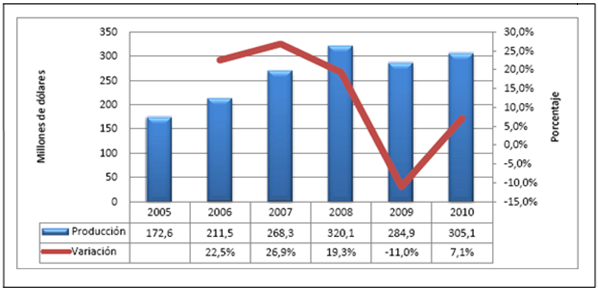 Producción Total de Línea Blanca
> $132,5 millones lo que representa 76,66%.
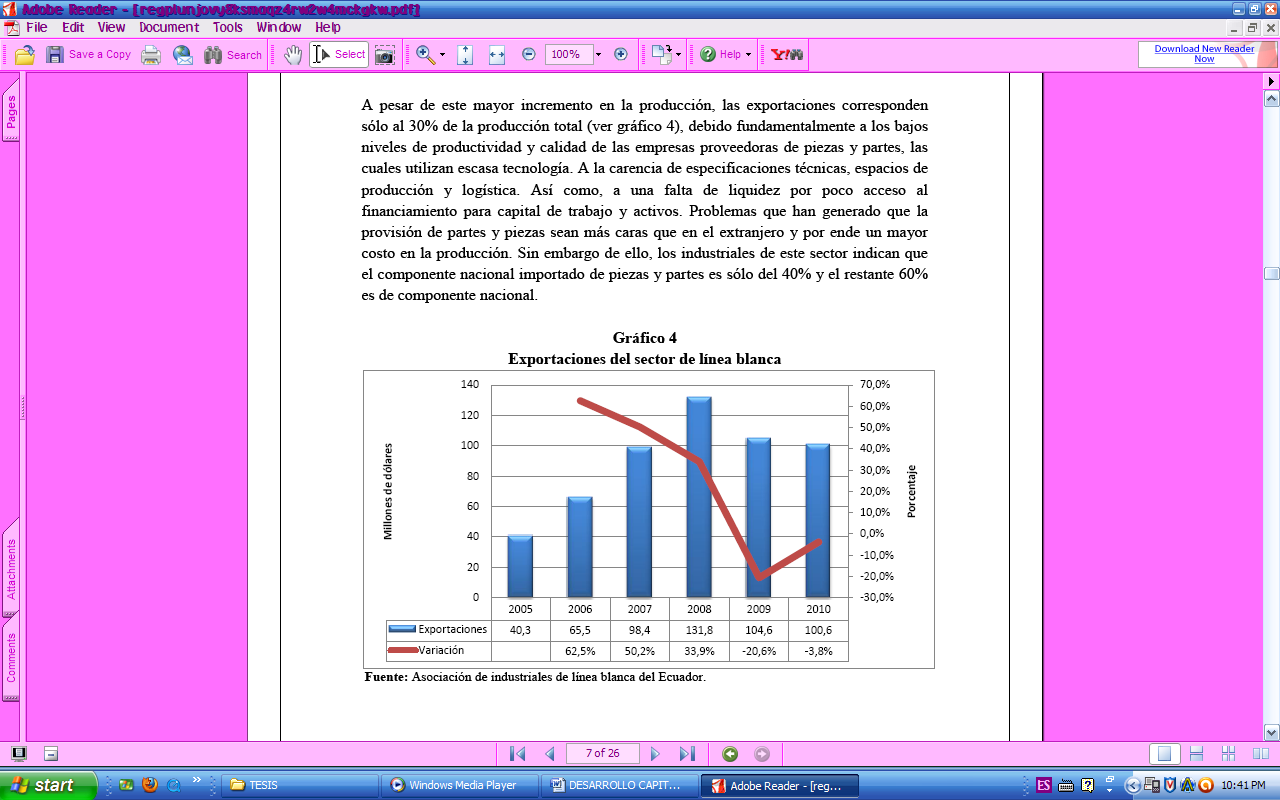 Exportaciones del Sector de Línea Blanca
Corresponden  30% de la producción total.
Situación actual
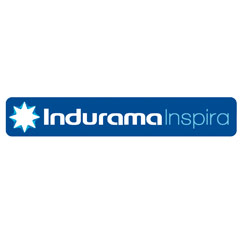 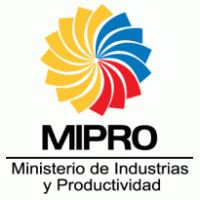 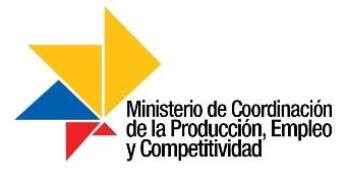 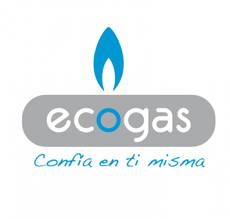 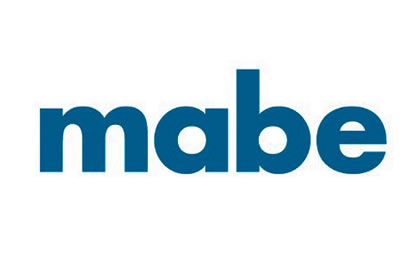 Sustituir las importaciones de partes y piezas.
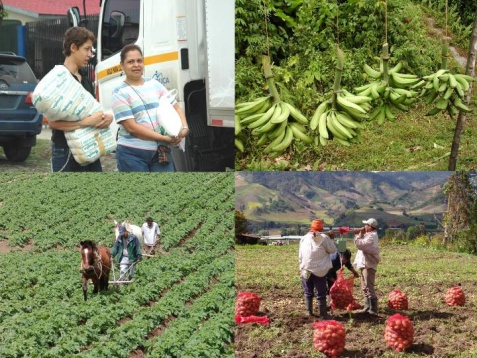 PRODUCCIÓN NACIONAL
Cifras Comerciales
Refrigeradoras
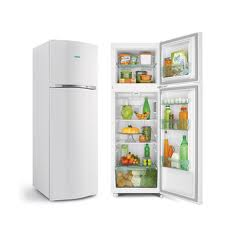 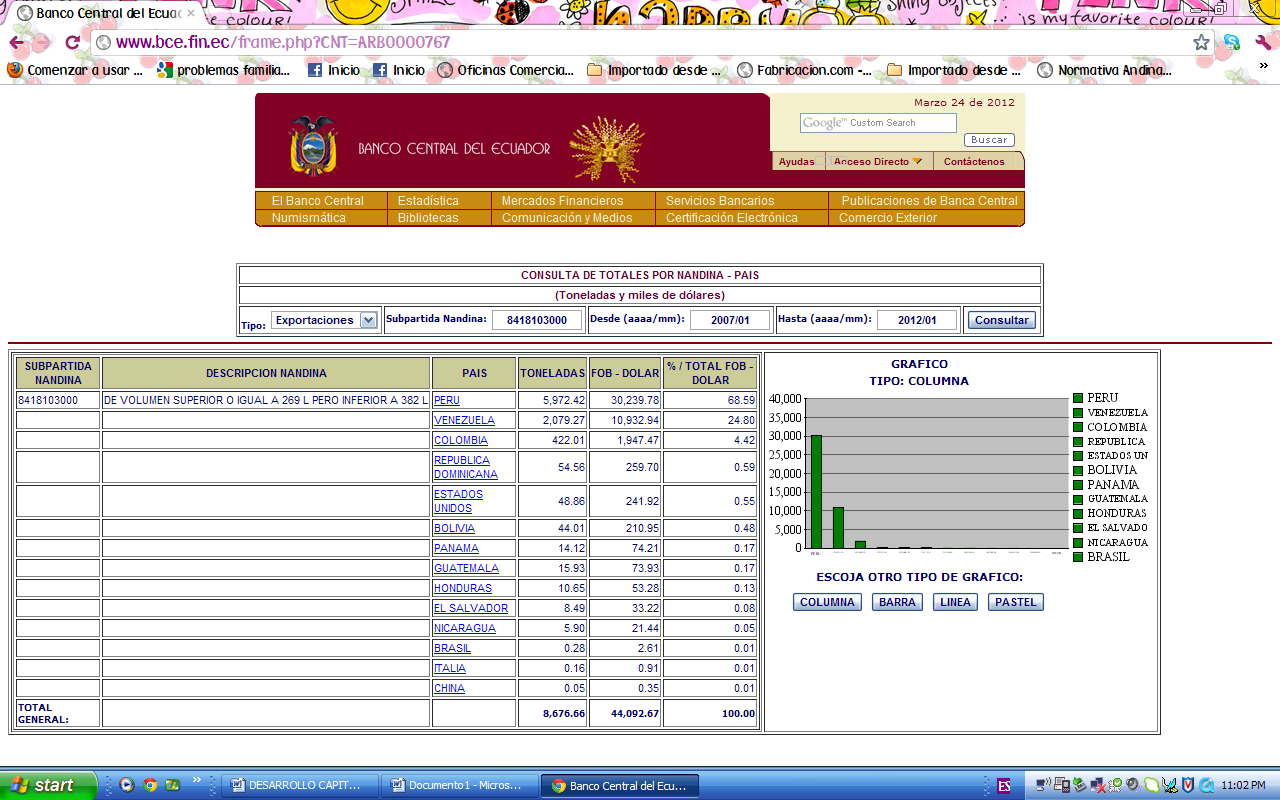 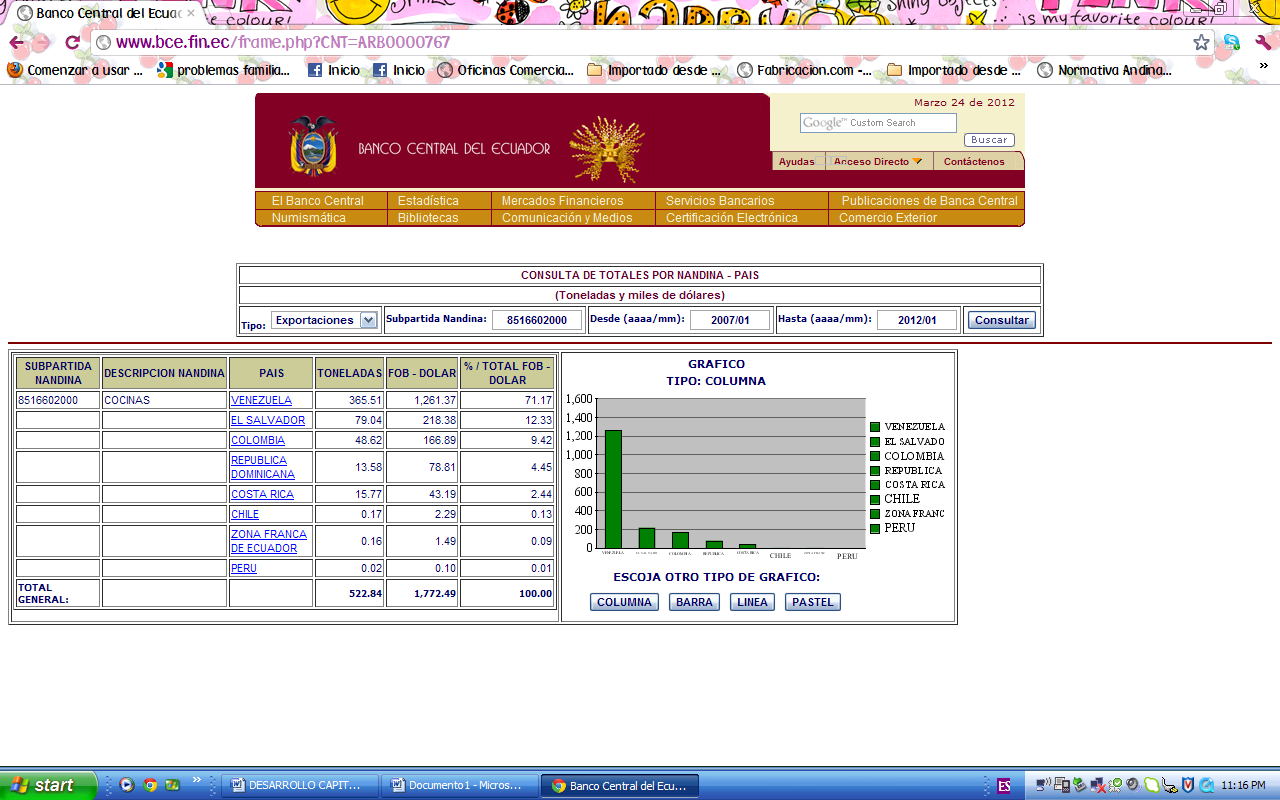 Cocinas
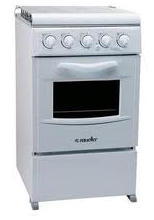 Oferta Exportable
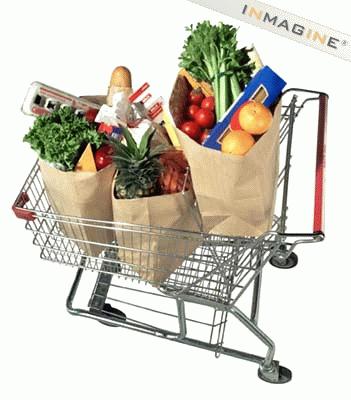 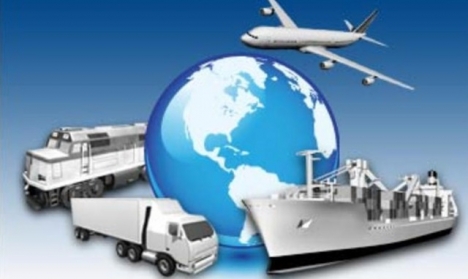 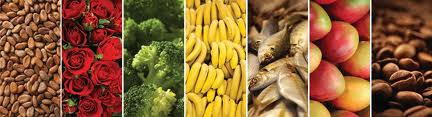 Estudio de Mercado
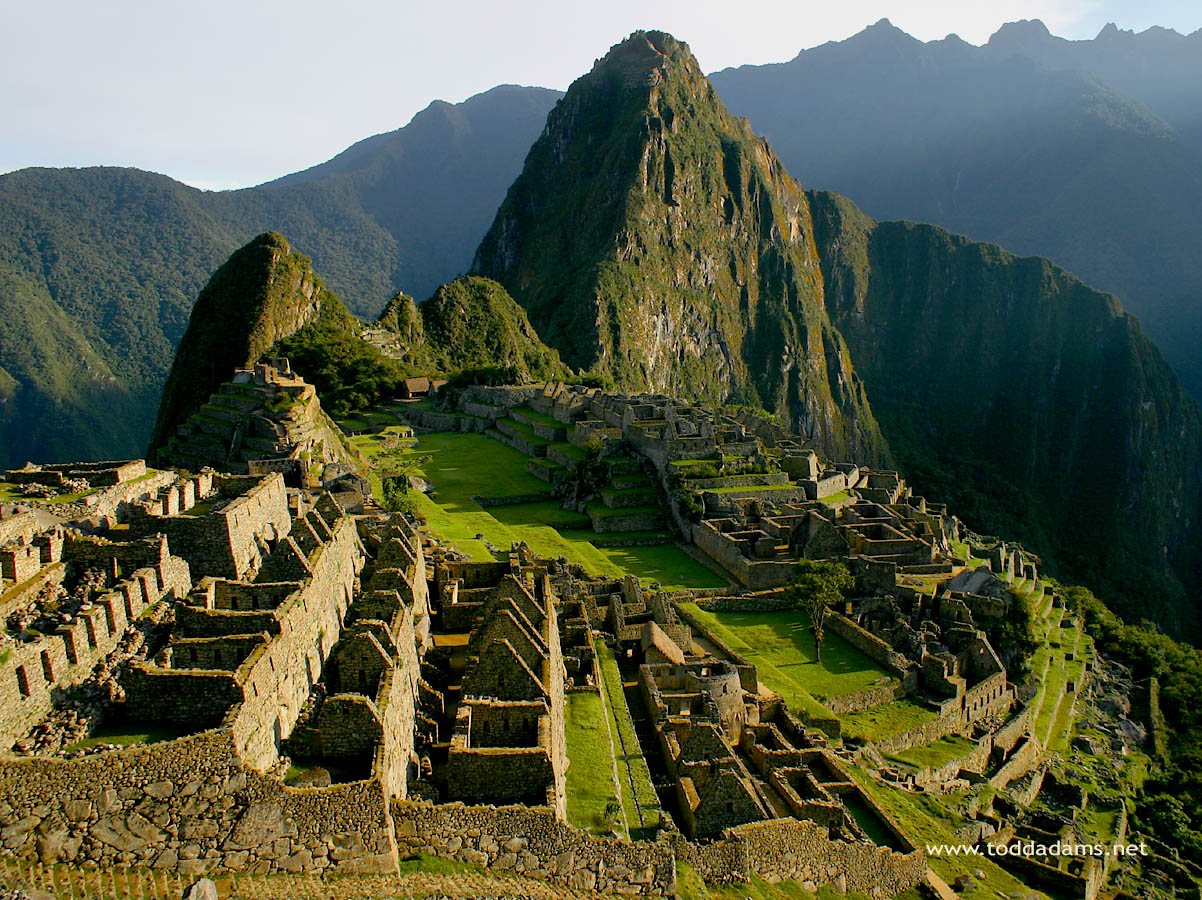 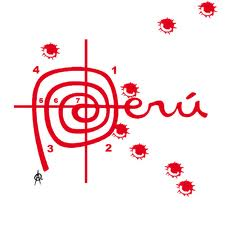 Precio de preferencia
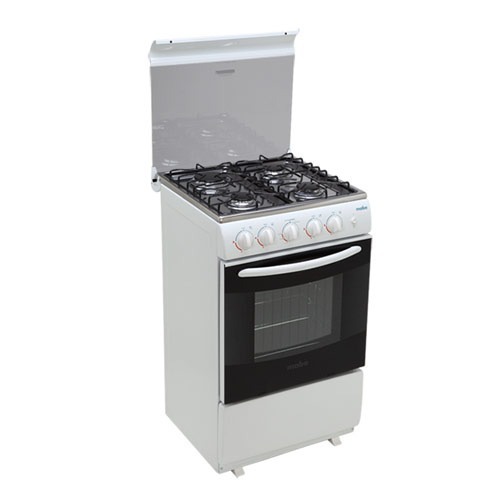 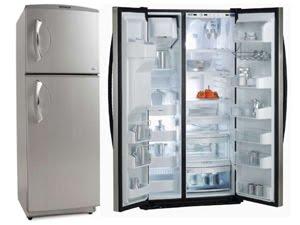 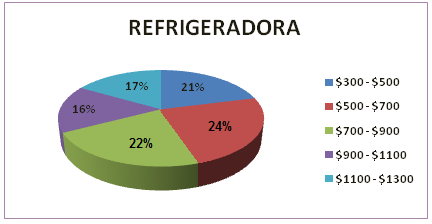 Mercado de Electrodomésticos
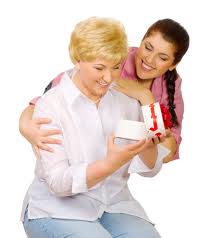 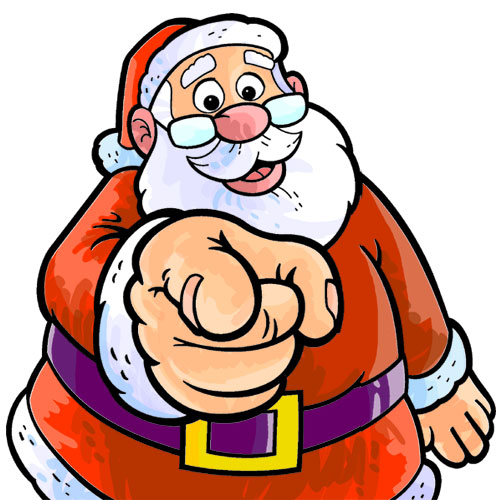 + 90% son importados
Día de la madre
Navidad
Demanda Insatisfecha
Millones de dólares
Hay oportunidades de comercializar línea blanca en el mercado peruano ya que tienen una alta demanda insatisfecha que puede ser cubierta.
Trading
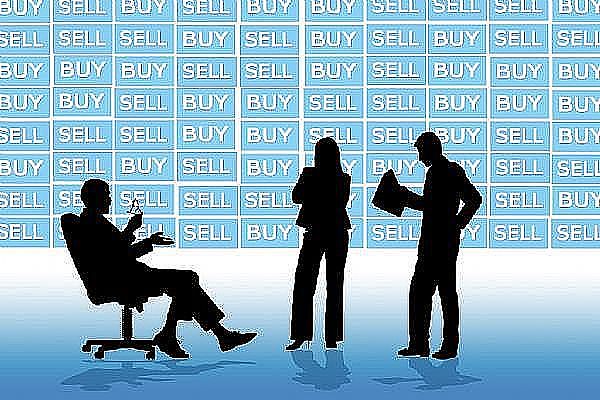 Discrecional
Sistemático
Se caracteriza por tener un conjunto de métodos y reglas predefinidas, claras y concisas, que se van ejecutando.
No existe una metodología, ni reglas definidas. Las decisiones se toman sobre la marcha según criterios no establecidos previamente y que van cambiando constantemente.
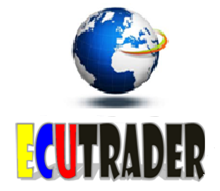 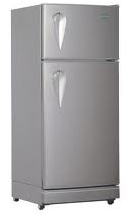 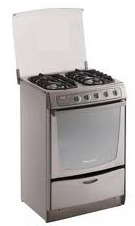 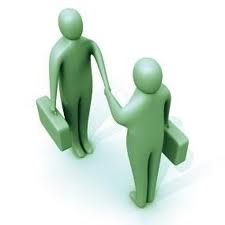 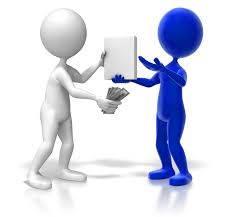 Toquen
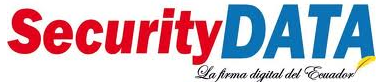 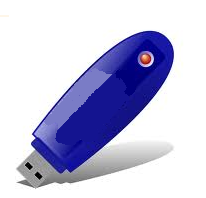 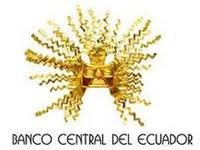 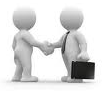 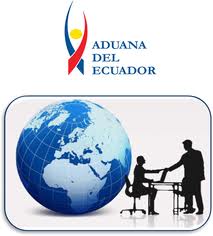 Exportador
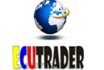 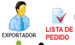 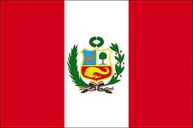 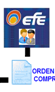 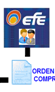 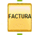 FACTURA
Orden de compra
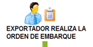 DAE
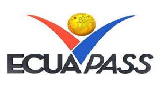 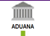 ADUANA
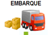 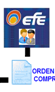 EMBARQUE
Termino de Negociación
FCA
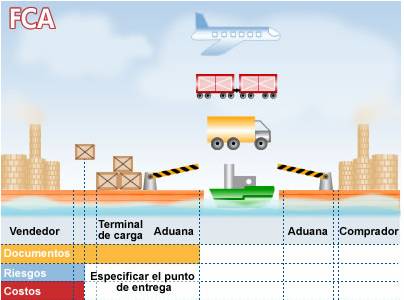 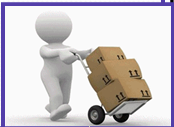 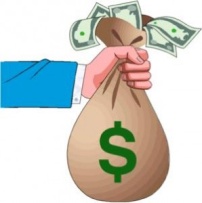 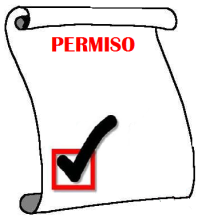 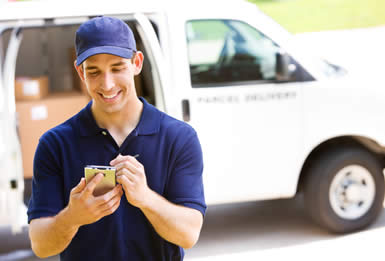 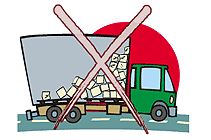 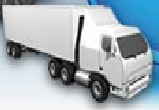 Forma de Pago
Carta de Crédito
Constituye una garantía  porque es un compromiso de pago respaldado por un banco.
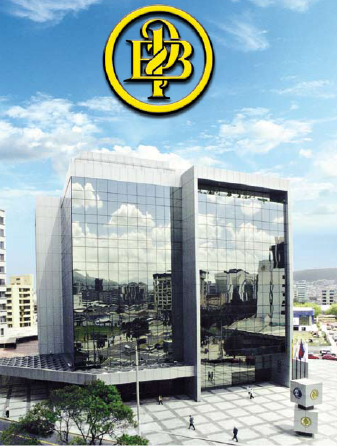 Estudio Financiero
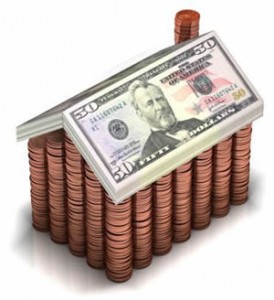 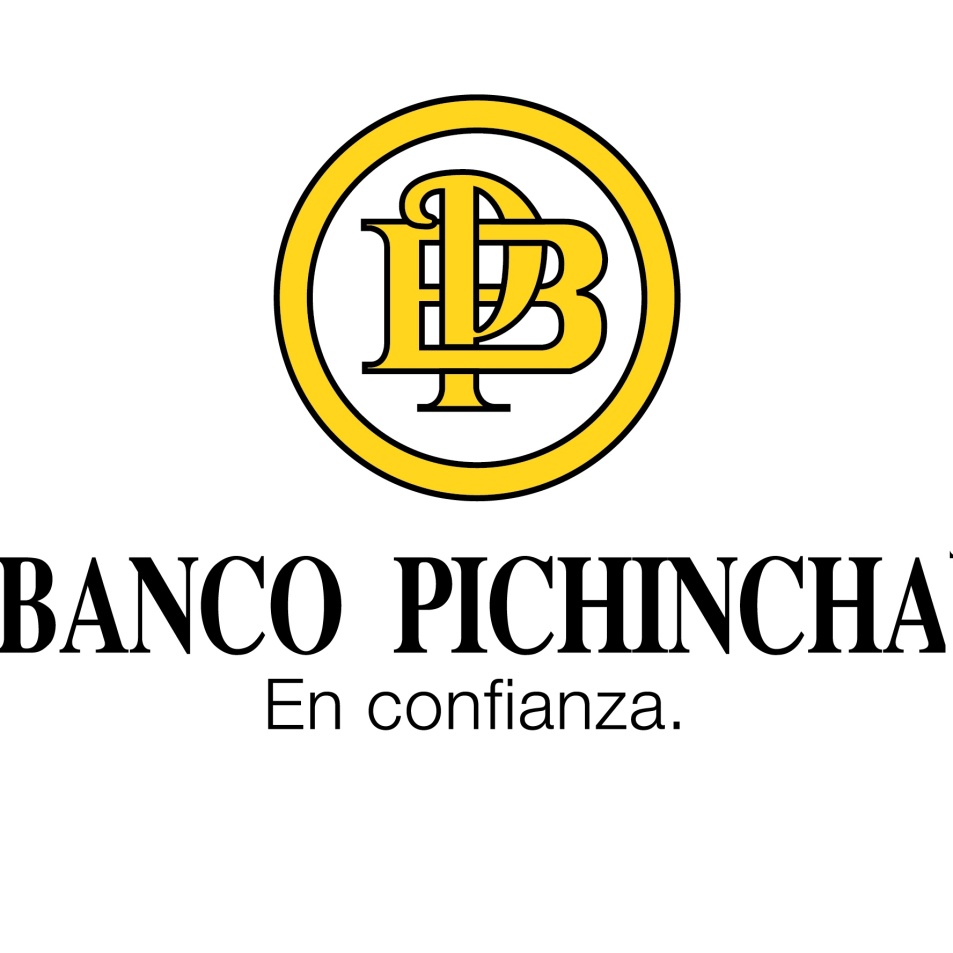 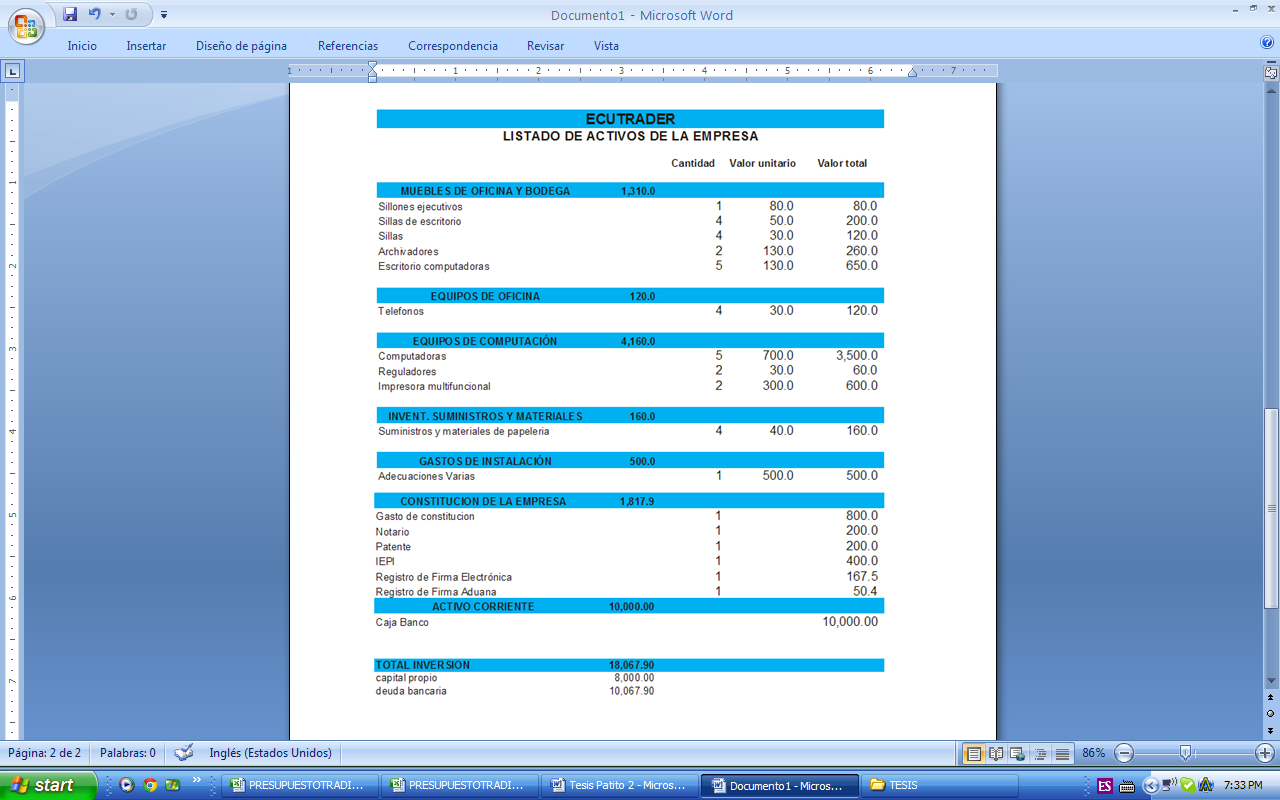 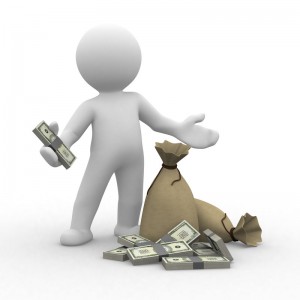 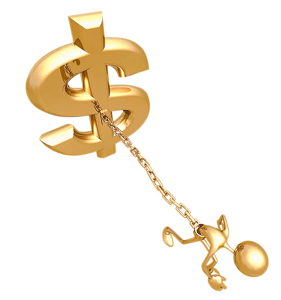 Tasa  interés anual      	13.5%
Periodo de 36 meses
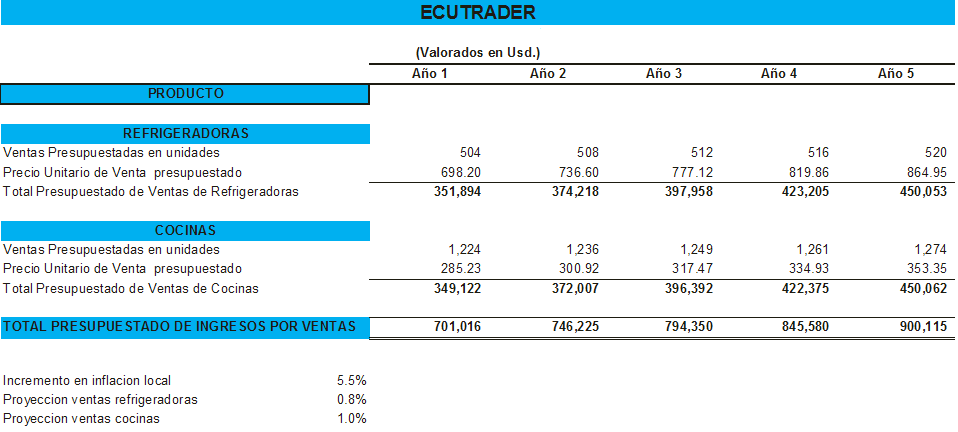 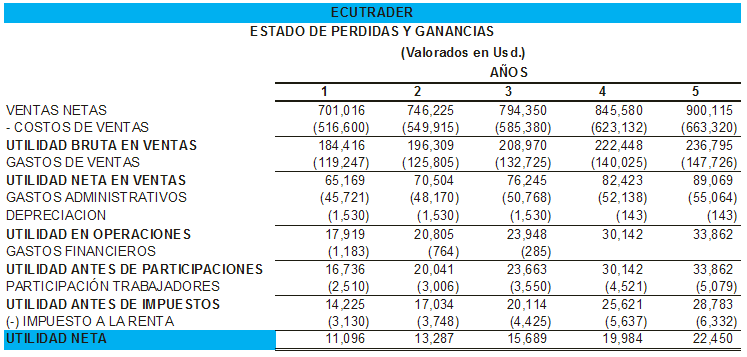 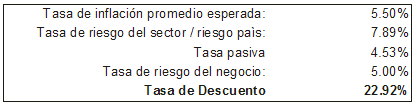 VAN
$ 24.954.36
TIR
71%
COSTO/BENEFICIO
2.39
PERIODO RECUPERACIÓN DE LA INVERSIÓN
1 año , 10 meses
Conclusiones
Recomendaciones
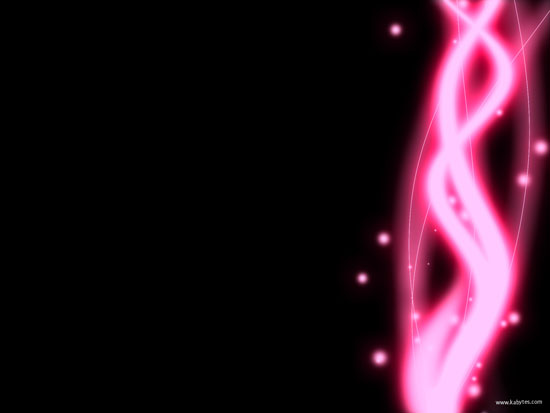 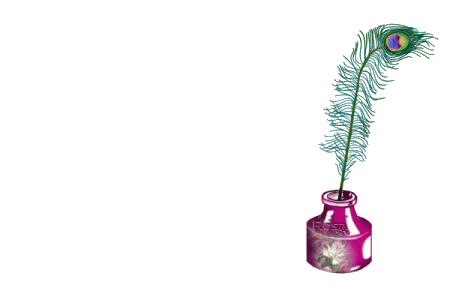 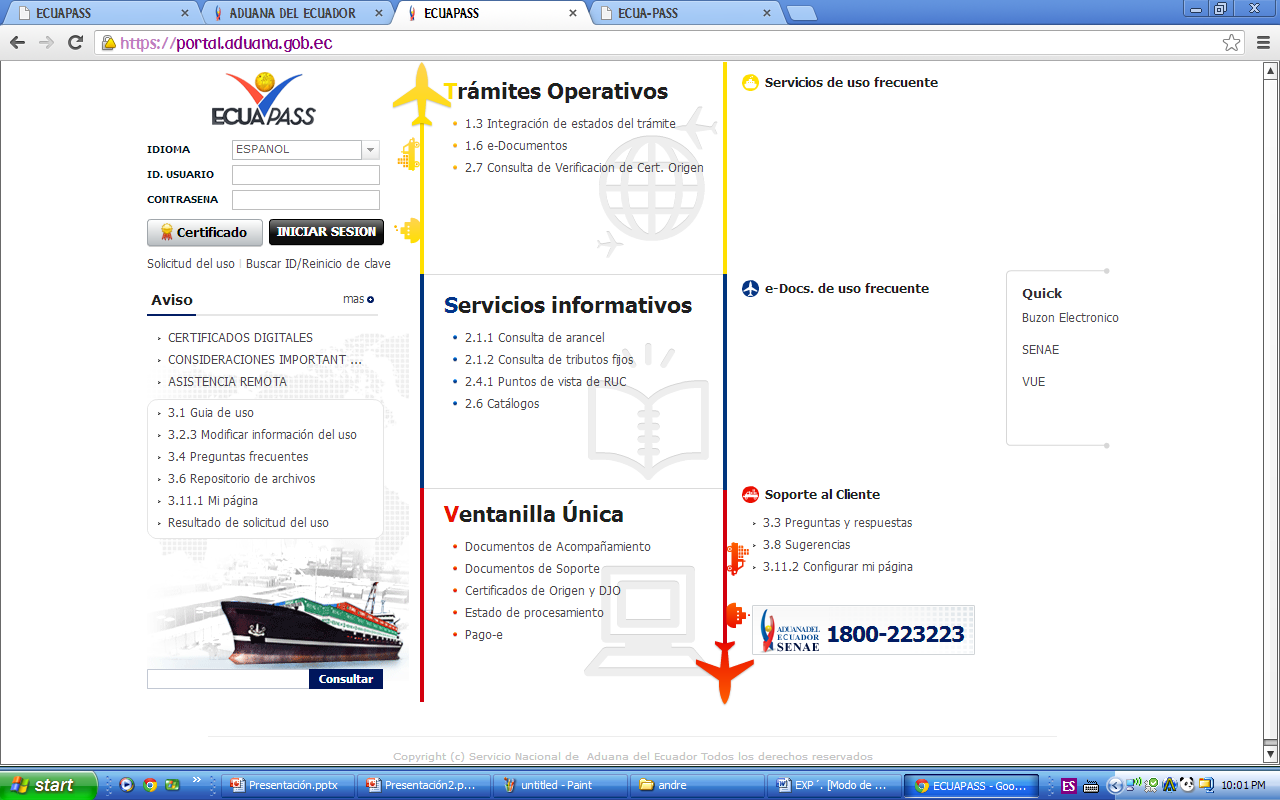